Important Considerations for Mathematics Intervention
Sarah R. Powell, Ph.D.

Lincoln, Nebraska
May 12, 2018
Copyright 2018 Sarah R. Powell, Ph.D.
Contact Information
Sarah R. Powell
Assistant Professor 
The University of Texas at Austin
		srpowell@austin.utexas.edu
		@sarahpowellphd
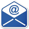 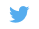 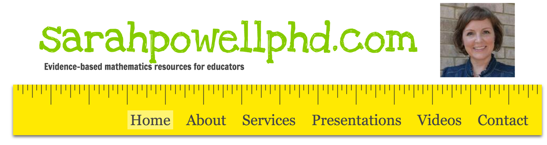 Copyright 2018 Sarah R. Powell, Ph.D.
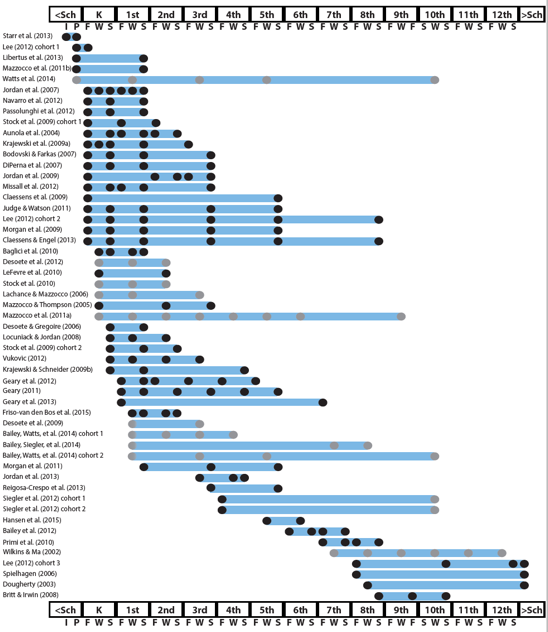 http://www.greatertexasfoundation.org/trajectories-of-mathematics-performance/
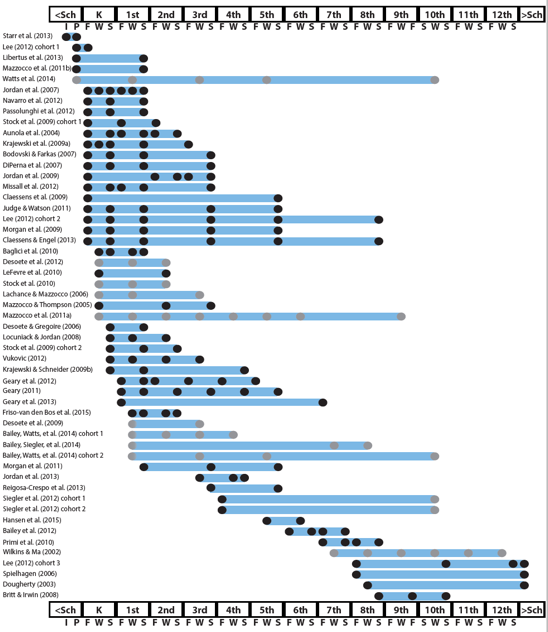 Broad math in preK predicted K broad math
Mathematics in preschool predicts later mathematics
http://www.greatertexasfoundation.org/trajectories-of-mathematics-performance/
Broad math in preK predicted grade 10 broad math
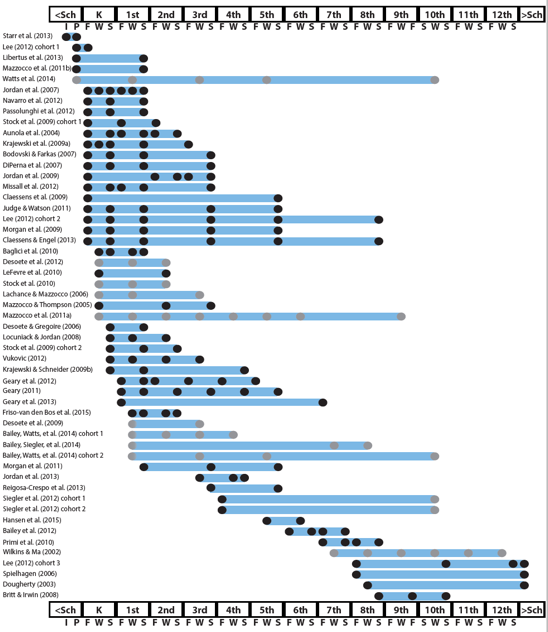 Counting in K predicted grade 1 broad math
Mathematics in kindergarten predicts later mathematics
http://www.greatertexasfoundation.org/trajectories-of-mathematics-performance/
Broad math in K predicted grade 8 broad math
K math accurately predicted math performance below 10th percentile in grades 2 and 3 with 84% correct classification
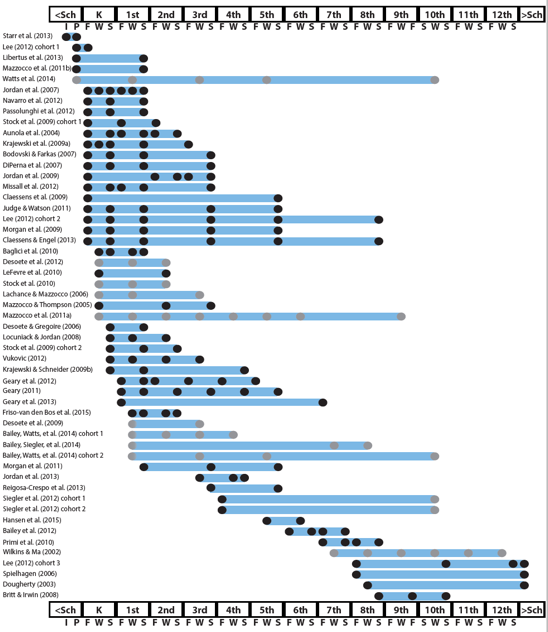 Mathematics in elementary school
predicts later mathematics
Addition influenced arithmetic with increasing importance from grades 1 to 5
http://www.greatertexasfoundation.org/trajectories-of-mathematics-performance/
Grade 1 arithmetic predicted arithmetic at grades 2, 3, and 4
Grade 1 broad math predicted broad math at grades 3, 5, and 10
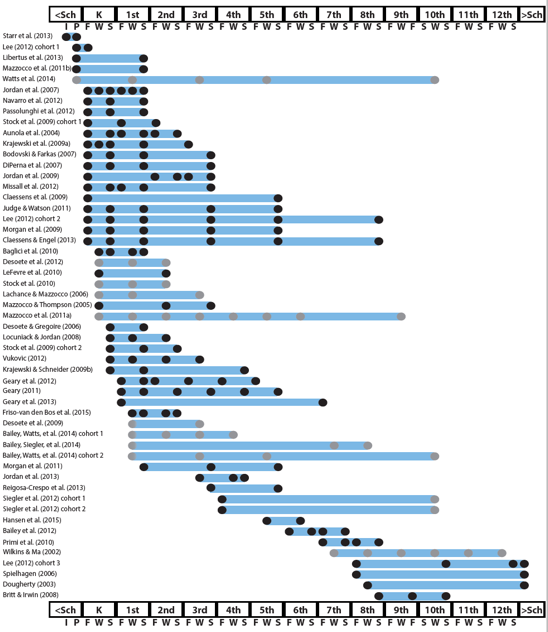 Mathematics in middle school
predicts later mathematics
Counting and comparison in grades 2 or 4 predicted broad math 1 year later
http://www.greatertexasfoundation.org/trajectories-of-mathematics-performance/
Fractions at 10-12 years old predicted broad math 5 years later
Broad math in grade 7 predicted broad math in grade 8
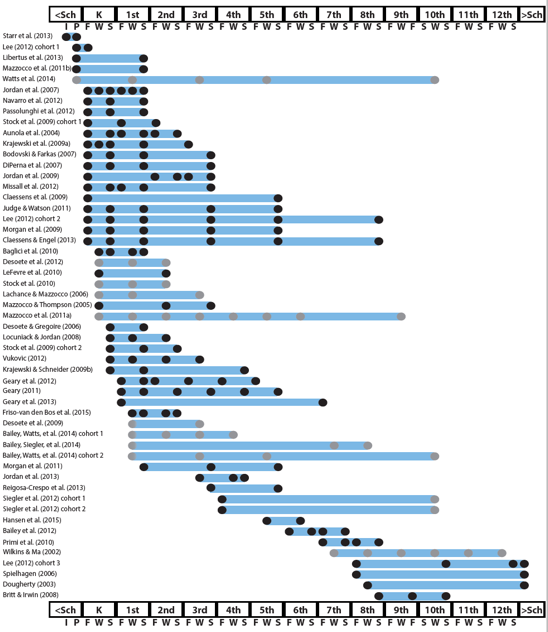 Mathematics in 
high school
predicts later outcomes
Broad math in grade 8 predicted completion of 4-year college degree
http://www.greatertexasfoundation.org/trajectories-of-mathematics-performance/
Students who took algebra in grades 8 took more advanced math courses and enrolled in 4-year colleges more often than students who took algebra in grade 9
Numeracy measured in adolescence impacted hourly earnings 7 to 15 years later
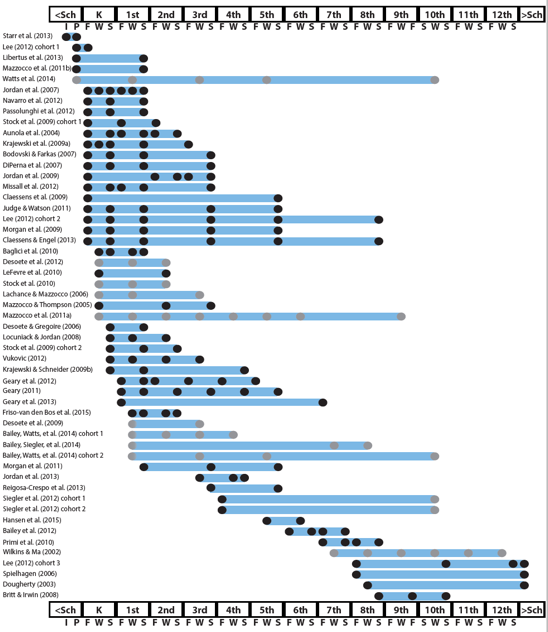 Mathematics in preschool predicts later mathematics
Mathematics in kindergarten predicts later mathematics
http://www.greatertexasfoundation.org/trajectories-of-mathematics-performance/
Mathematics in elementary school
predicts later mathematics
Mathematics in middle school
predicts later mathematics
Mathematics in 
high school
predicts later outcomes
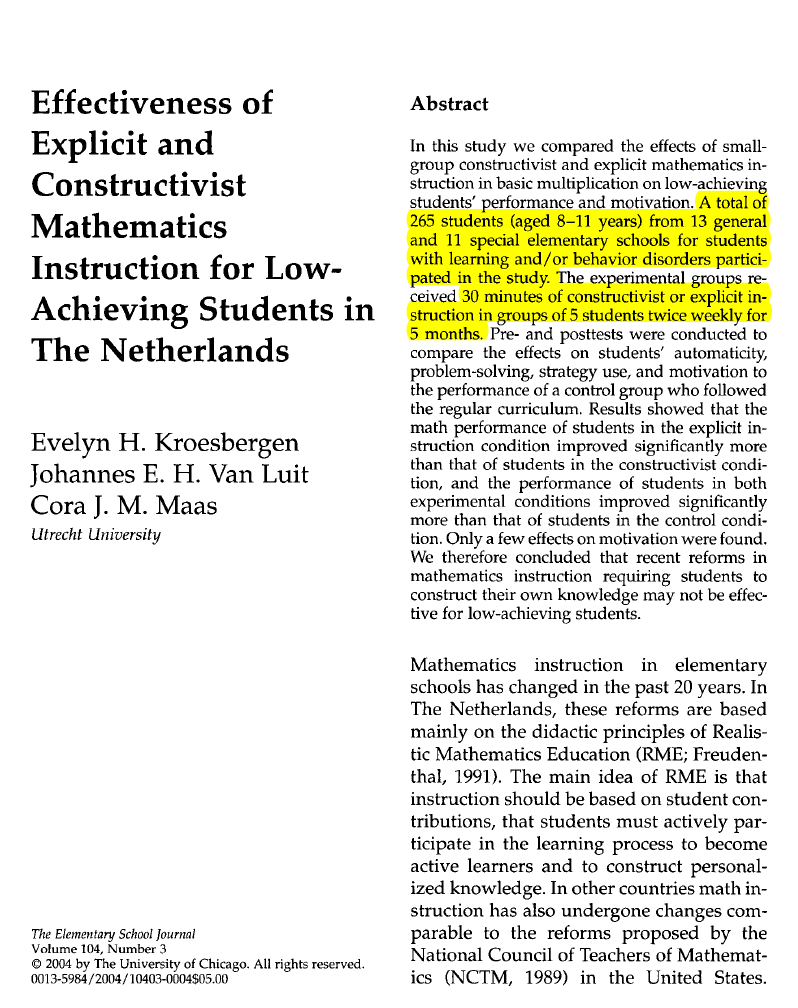 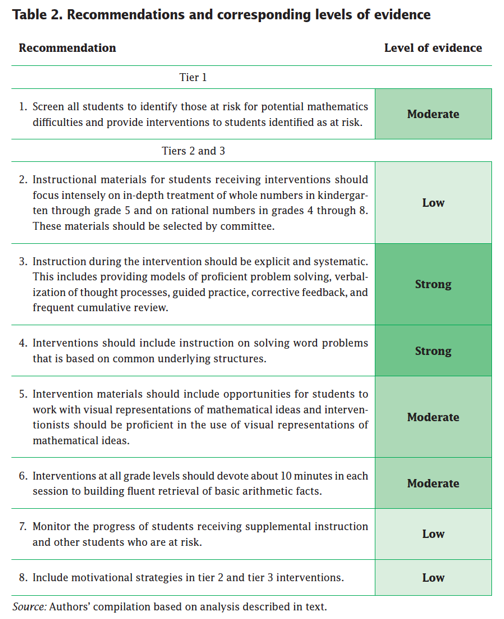 Explicit instruction
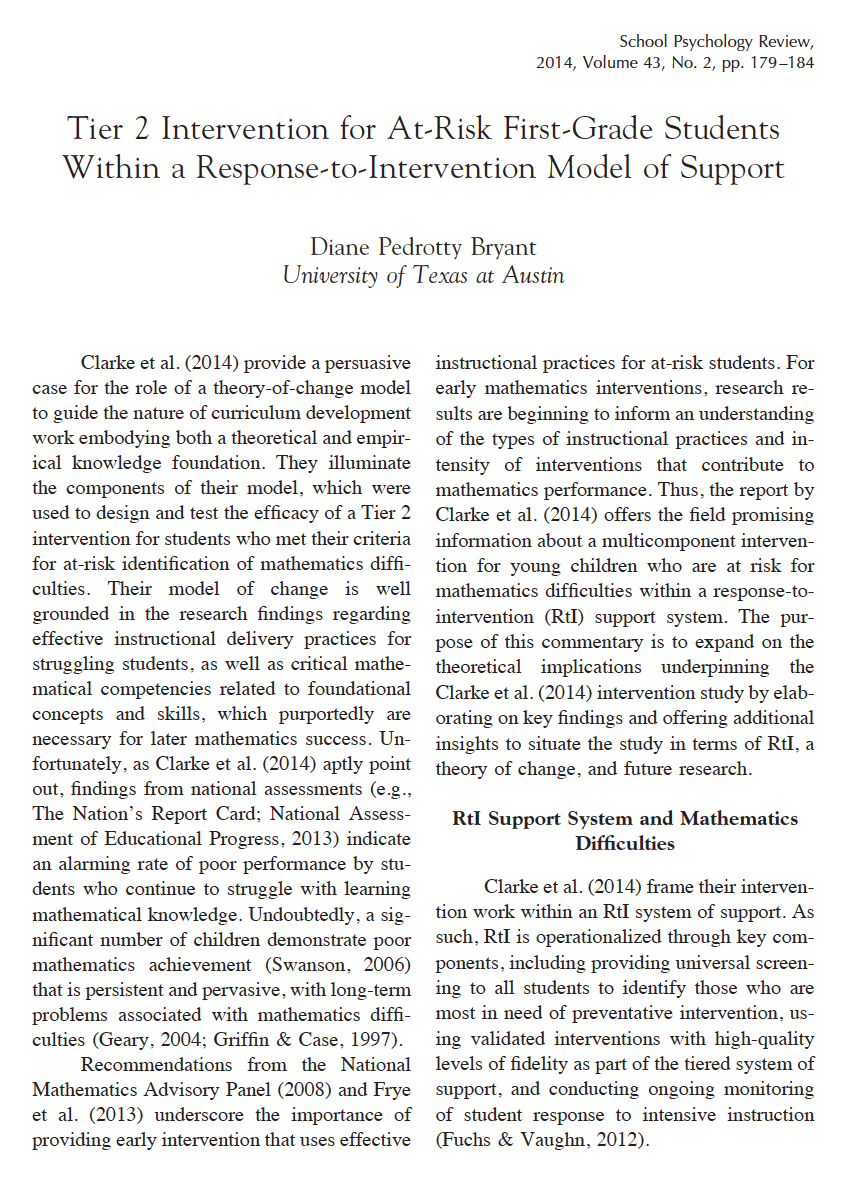 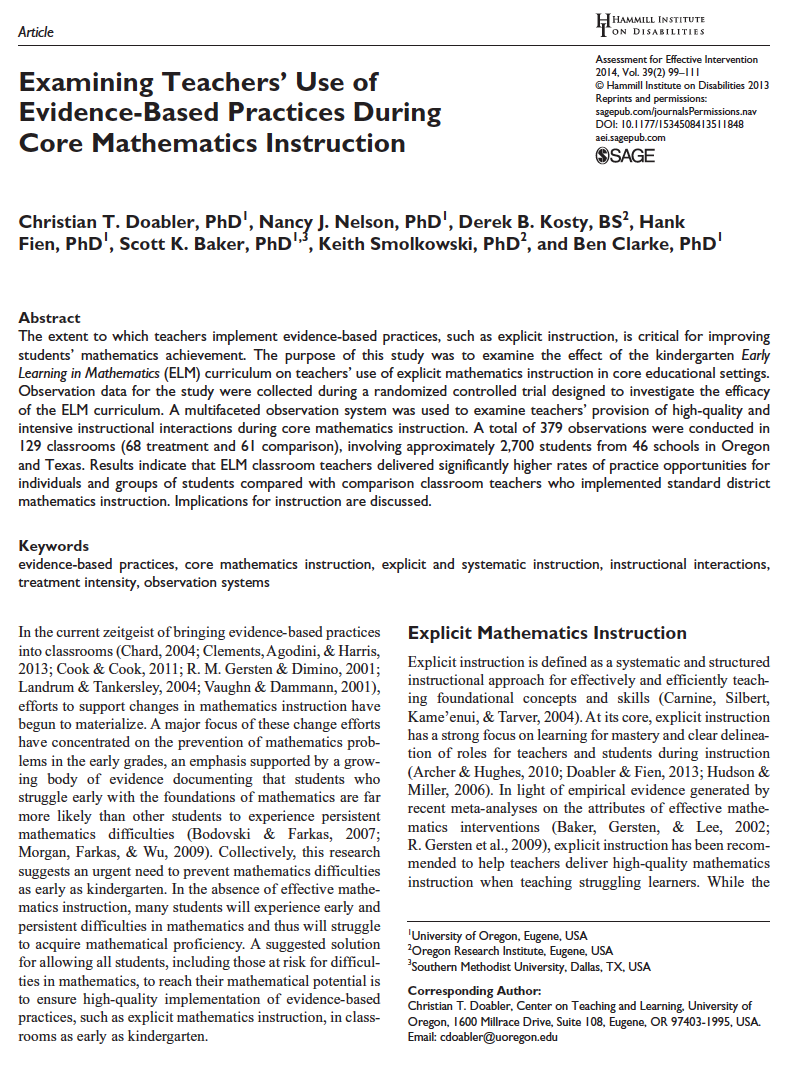 Multiple representations
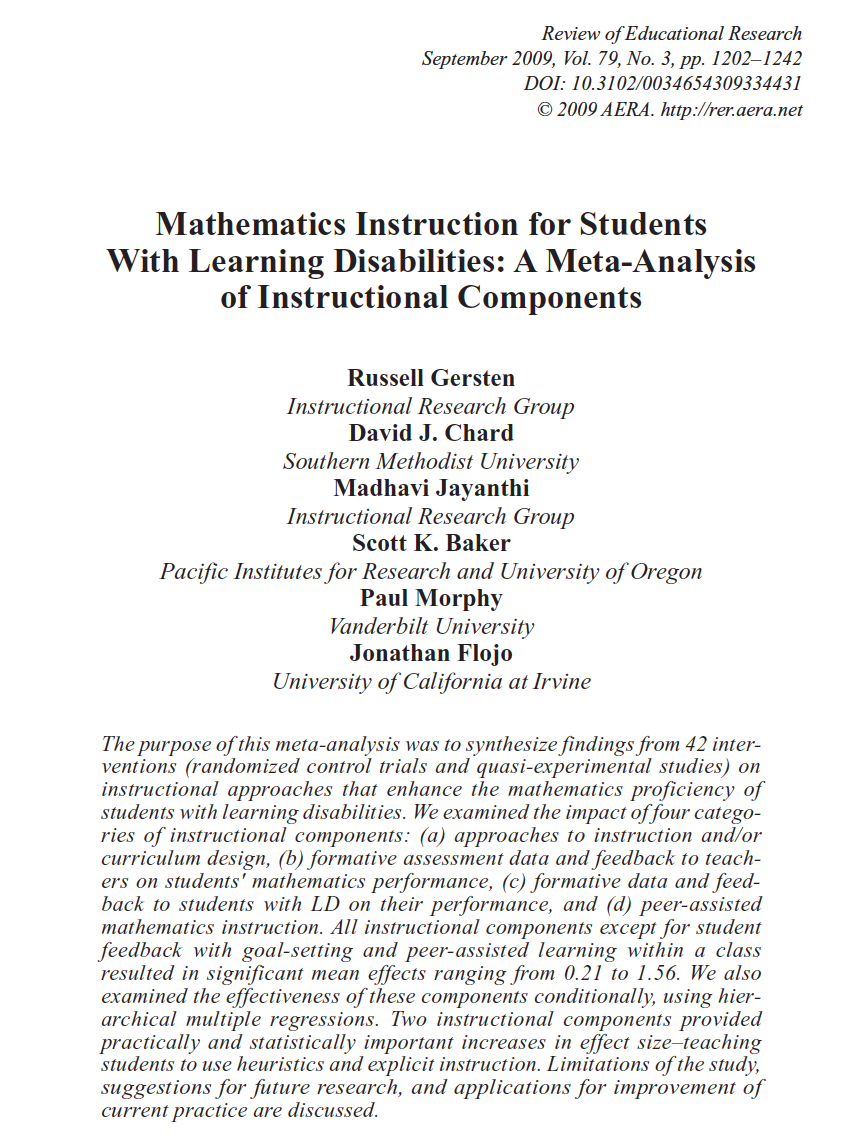 Concise language
Fluency building
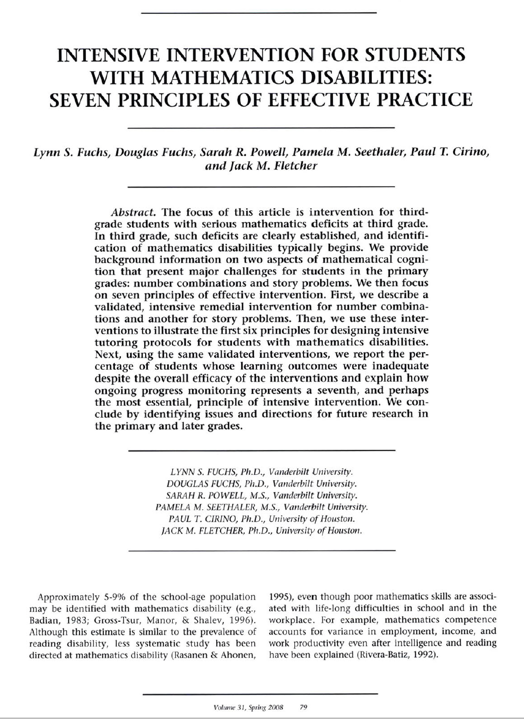 Problem solving instruction
Motivation component
Gersten et al. (2009)
Copyright 2018 Sarah R. Powell, Ph.D.
Explicit instruction
Copyright 2018 Sarah R. Powell, Ph.D.
Explicit Instruction
Practice
Modeling
Clear Explanation
Guided 
Practice
Independent Practice
Planned
Examples
Supporting Practices
Asking the right questions 
Eliciting frequent responses
Providing immediate specific feedback
Maintaining a brisk pace
Copyright 2018 Sarah R. Powell, Ph.D.
Goal and importance
“Today, we are learning about division. This is important because sometimes you have to share objects or things with your friends.”
Practice
Modeling
Clear Explanation
Guided 
Practice
We Do
“Let’s continue working with our three-dimensional shapes and volume. Understanding volume and calculating volume helps with measuring capacity.”
Independent Practice
Planned
Examples
You Do
Supporting Practices
Asking the right questions 
Eliciting frequent responses
Providing immediate specific feedback
Maintaining a brisk pace
Copyright 2018 Sarah R. Powell, Ph.D.
Goal and importance
Model steps
Practice
Modeling
Clear Explanation
Guided 
Practice
“To solve 26 plus 79, I first decide about the operation. Do I add, subtract, multiply, or divide?”
We Do
Independent Practice
Planned
Examples
“The plus sign tells me to add. So, I’ll add 26 plus 79. I’ll use the partial sums strategy. First, I add 20 plus 70. What’s 20 plus 70?”
You Do
“The sum of 20 plus 70 is 90. I write 90 right here.”
Supporting Practices
Asking the right questions 
Eliciting frequent responses
Providing immediate specific feedback
Maintaining a brisk pace
“Then I add 6 plus 7. What’s 6 plus 7?”
“The sum of 6 plus 7 is 13. So, I write 13 here.”
“Finally, we add the partial sums: 90 and 13. 90 plus 13 is 103. So, 26 plus 79 equals 103.”
Copyright 2018 Sarah R. Powell, Ph.D.
Goal and importance
Model steps
Practice
Modeling
Concise language
Clear Explanation
Guided 
Practice
We Do
Independent Practice
Planned
Examples
“To solve 26 plus 79, I first decide about the operation. Do I add, subtract, multiply, or divide?”
You Do
“The plus sign tells me to add. So, I’ll add 26 plus 79. I’ll use the partial sums strategy. First, I add 20 plus 70. What’s 20 plus 70?”
Supporting Practices
Asking the right questions 
Eliciting frequent responses
Providing immediate specific feedback
Maintaining a brisk pace
“The sum of 20 plus 70 is 90. I write 90 right here.”
“Then I add 6 plus 7. What’s 6 plus 7?”
“The sum of 6 plus 7 is 13. So, I write 13 here.”
“Finally, we add the partial sums: 90 and 13. 90 plus 13 is 103. So, 26 plus 79 equals 103.”
Copyright 2018 Sarah R. Powell, Ph.D.
Examples
“Today, we are learning about division. This is important because sometimes you have to share objects or things with your friends.”
Practice
Modeling
Clear Explanation
Guided 
Practice
We Do
24 / 6
Independent Practice
Planned
Examples
You Do
Supporting Practices
Asking the right questions 
Eliciting frequent responses
Providing immediate specific feedback
Maintaining a brisk pace
Copyright 2018 Sarah R. Powell, Ph.D.
Examples
“Today, we are learning about division. This is important because sometimes you have to share objects or things with your friends.”
Practice
Modeling
Clear Explanation
Guided 
Practice
We Do
24 / 6
Independent Practice
Planned
Examples
You Do
Non-examples
Supporting Practices
Asking the right questions 
Eliciting frequent responses
Providing immediate specific feedback
Maintaining a brisk pace
Copyright 2018 Sarah R. Powell, Ph.D.
Explicit Instruction
Practice
Modeling
Clear Explanation
Guided 
Practice
Independent Practice
Planned
Examples
Supporting Practices
Asking the right questions 
Eliciting frequent responses
Providing immediate specific feedback
Maintaining a brisk pace
Copyright 2018 Sarah R. Powell, Ph.D.
I Do
Practice
Modeling
Clear Explanation
Guided 
Practice
Independent Practice
Planned
Examples
Supporting Practices
Asking the right questions 
Eliciting frequent responses
Providing immediate specific feedback
Maintaining a brisk pace
Copyright 2018 Sarah R. Powell, Ph.D.
Teacher and student practice together
I Do
Practice
Modeling
Clear Explanation
Guided 
Practice
Independent Practice
Planned
Examples
Supporting Practices
Asking the right questions 
Eliciting frequent responses
Providing immediate specific feedback
Maintaining a brisk pace
Copyright 2018 Sarah R. Powell, Ph.D.
Teacher and student practice together
Student practices with teacher support
I Do
Practice
Modeling
Clear Explanation
Guided 
Practice
Independent Practice
Planned
Examples
Supporting Practices
Asking the right questions 
Eliciting frequent responses
Providing immediate specific feedback
Maintaining a brisk pace
Copyright 2018 Sarah R. Powell, Ph.D.
Explicit Instruction
Practice
Modeling
Clear Explanation
Guided 
Practice
Independent Practice
Planned
Examples
Supporting Practices
Asking the right questions 
Eliciting frequent responses
Providing immediate specific feedback
Maintaining a brisk pace
Copyright 2018 Sarah R. Powell, Ph.D.
I Do
Practice
Modeling
Clear Explanation
Guided 
Practice
We Do
Independent Practice
Planned
Examples
You Do
Supporting Practices
Asking the right questions 
Eliciting frequent responses
Providing immediate specific feedback
Maintaining a brisk pace
Copyright 2018 Sarah R. Powell, Ph.D.
I Do
Practice
Modeling
Clear Explanation
Guided 
Practice
Low-level and high-level
We Do
Independent Practice
Planned
Examples
You Do
“What is 7 times 9?”
“Which shape has 6 sides?”
Supporting Practices
“What do you do when you see a word problem?”
Asking the right questions 
Eliciting frequent responses
Providing immediate specific feedback
Maintaining a brisk pace
“Why do you have to regroup?”
“How would you solve this problem?”
“Why do you have to use zero pairs?”
Copyright 2018 Sarah R. Powell, Ph.D.
I Do
Practice
Modeling
Clear Explanation
Guided 
Practice
Low-level and high-level
We Do
Independent Practice
Planned
Examples
You Do
Classwide, individual, partner, write on paper, write on whiteboard, thumbs up, etc.
Supporting Practices
Asking the right questions 
Eliciting frequent responses
Providing immediate specific feedback
Maintaining a brisk pace
“Turn and discuss the formula for perimeter with your partner.”
“Write the multiplication problem on your whiteboard.”
“In your math journal, draw a picture to help you remember to term parallelogram.”
Copyright 2018 Sarah R. Powell, Ph.D.
I Do
Practice
Modeling
Clear Explanation
Guided 
Practice
Low-level and high-level
We Do
Independent Practice
Planned
Examples
You Do
Classwide, individual, partner, write on paper, write on whiteboard, thumbs up, etc.
Supporting Practices
Asking the right questions 
Eliciting frequent responses
Providing immediate specific feedback
Maintaining a brisk pace
Affirmative and corrective
“Good work using your word-problem attack strategy.”
“Let’s look at that again. Tell me how you added in the hundreds column.”
Copyright 2018 Sarah R. Powell, Ph.D.
I Do
Practice
Modeling
Clear Explanation
Guided 
Practice
Low-level and high-level
We Do
Independent Practice
Planned
Examples
You Do
Classwide, individual, partner, write on paper, write on whiteboard, thumbs up, etc.
Supporting Practices
Asking the right questions 
Eliciting frequent responses
Providing immediate specific feedback
Maintaining a brisk pace
Affirmative and corrective
Planned and organized
Copyright 2018 Sarah R. Powell, Ph.D.
Modeling
Practice
Supporting Practices
Introduction of material
Review of material
Modeling
Practice
Modeling
Practice
Supporting Practices
Supporting Practices
Copyright 2018 Sarah R. Powell, Ph.D.
2
3
Explicit instruction
“Today, let’s think about fractions. Say the word fraction with me.”

”Look at this fraction. This fraction is two-thirds. What fraction?”

“A fraction like two-thirds is one number, just like 4 is one number and 13 is one number. What are other numbers that you know?”

“Two-thirds is one number because it has a specific value. The value of two-thirds is always the same, just like the value of 4 is always the same. Show me where 4 goes on a number line.”

“In the same way that 4 goes here (point) on a number line. Two-thirds goes here (point)…”
Copyright 2018 Sarah R. Powell, Ph.D.
Multiple representations
Copyright 2018 Sarah R. Powell, Ph.D.
Multiple Representations
Copyright 2018 Sarah R. Powell, Ph.D.
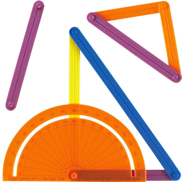 Three-dimensional objects
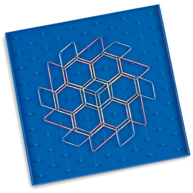 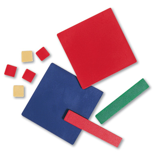 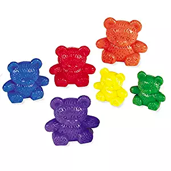 Copyright 2018 Sarah R. Powell, Ph.D.
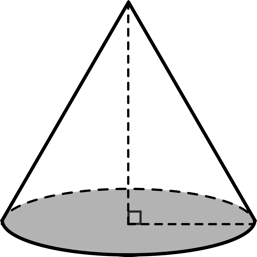 Two-dimensional images
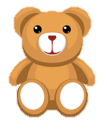 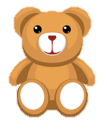 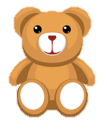 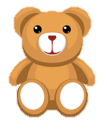 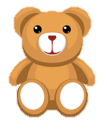 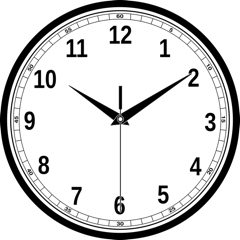 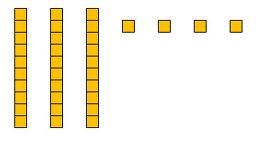 Copyright 2018 Sarah R. Powell, Ph.D.
Numerals and symbols
34 = 3 tens and 4 ones
2 + 8 = 10
x – 6 = 8
4,179
+    569
Copyright 2018 Sarah R. Powell, Ph.D.
2
3
Multiple representations
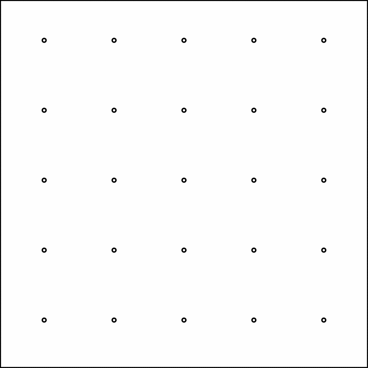 Copyright 2018 Sarah R. Powell, Ph.D.
Concise language
Copyright 2018 Sarah R. Powell, Ph.D.
Confusion with Mathematical Language
Homonyms




Homophones
square
left
mean
base
round
ate
eight
some
sum
pie
pi
rows
rose
Copyright 2018 Sarah R. Powell, Ph.D.
Language of Mathematics
Technical terms


Subtechnical terms


Symbolic terms


General terms
numerator
addend
subtract
trapezoid
rhombus
cube
plane
arc
base
degrees
and
twelve
dollars
plus
zero
outside
answer
longest
above
measure
Copyright 2018 Sarah R. Powell, Ph.D.
Instead of…
Say…
“And the last one is 10.”
“8, 9, 10. We’ll stop counting there but we could count more.”
“What number is in the tens place?”
“What digit is in the tens place?”
“Six hundred and forty-eight”
“Six hundred forty-eight”
“Bigger number and smaller number”
“Number that is greater and the number that is less”
Hughes et al. (2016)
Copyright 2018 Sarah R. Powell, Ph.D.
Instead of…
Say…
“Numbers in the fraction”
“This fraction is one number.”
“Top number and bottom number”
“Numerator and denominator”
“Reduce”
“Find an equivalent fraction or simplify”
“One point two nine”
“One and twenty-nine hundredths”
Hughes et al. (2016)
Copyright 2018 Sarah R. Powell, Ph.D.
Instead of…
Say…
“Corner”
“Angle”
“Flips, slides, and turns”
“Reflections, translations, and rotations”
“Box or ball
“Cube or sphere”
“Long hand and short hand”
“Minute hand and hour hand”
Hughes et al. (2016)
Copyright 2018 Sarah R. Powell, Ph.D.
precise
“The denominator is the number of equal parts that make the whole.”
“A difference problem is two amounts compared for the difference.”
“To show the fraction, look at the denominator. A denominator of 5 means I need to break the whole into 5 equal parts.”
concise
“To use partial sums, add the hundreds, then add the tens, then add the ones. Finally, add all the partial sums.”
Copyright 2018 Sarah R. Powell, Ph.D.
2
3
“The fraction two-thirds is comprised of a numerator and denominator. Let’s say numerator.”

”Let’s say denominator.”

“When working with a fraction, like the fraction two-thirds, always focus on the denominator first (point). What should you first focus on?”

“The denominator tells you about the whole. The whole is divided into equal parts. The denominator tells you the number of equal parts within the whole. What does the denominator tell you about the fraction?”

“With two-thirds, the denominator is 3. That means the whole is divided into how many equal parts?”
Concise language
Copyright 2018 Sarah R. Powell, Ph.D.
Fluency building
Copyright 2018 Sarah R. Powell, Ph.D.
Facts
There are 390 facts.
Addition
Subtraction
Multiplication
Division
Copyright 2018 Sarah R. Powell, Ph.D.
Addition
100 addition basic facts 
Single-digit addends sum to a single- or double-digit number
			5  		(addend)
		+	4		(addend)
			9		(sum)
Copyright 2018 Sarah R. Powell, Ph.D.
Subtraction
100 subtraction basic facts 
Subtrahend and difference are single-digit numbers and minuend is single- or double-digit number
			16		(minuend)
		–	  8		(subtrahend)
			  8		(difference)
Copyright 2018 Sarah R. Powell, Ph.D.
Multiplication
100 multiplication basic facts 
Multiplication of single-digit factors results in a single- or double-digit product 
			2  		(factor)
		×	3		(factor)
			6		(product)
Copyright 2018 Sarah R. Powell, Ph.D.
Division
90 division basic facts 
Divisor and quotient are single-digit numbers and dividend is single- or double-digit number
	8 	     ÷		4	       =		       2	
(dividend)	    (divisor)	        (quotient)
Copyright 2018 Sarah R. Powell, Ph.D.
Instruction on the Facts
Students must understand the concepts of addition and subtraction
Students should learn and use strategies to solve the facts
Students should develop fluency with facts
Copyright 2018 Sarah R. Powell, Ph.D.
Students should learn and use strategies to solve the facts
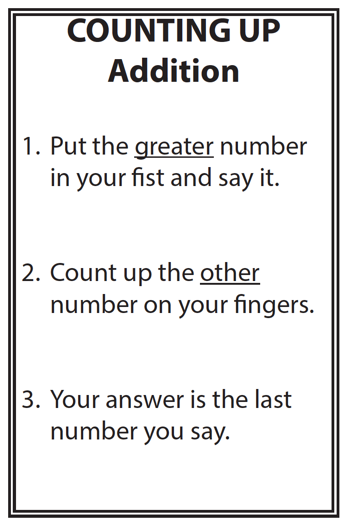 4 + 3 = __

9 + 2 = __

6 + 8 = __
Copyright 2018 Sarah R. Powell, Ph.D.
Students should learn and use strategies to solve the facts
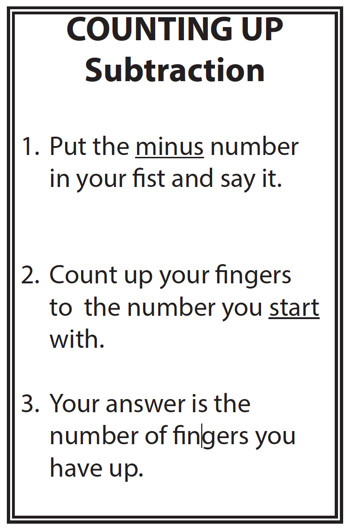 5 – 3 = __

11 – 7 = __

15 – 9 = __
Copyright 2018 Sarah R. Powell, Ph.D.
3. Students should develop fluency with facts
BRIEF
DAILY
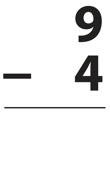 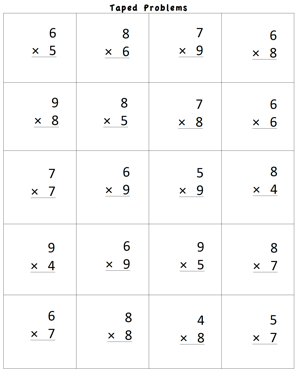 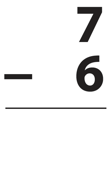 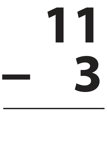 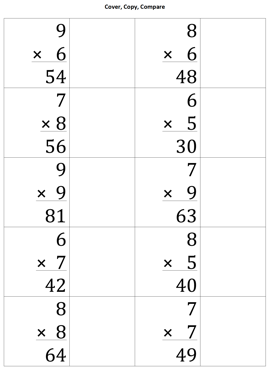 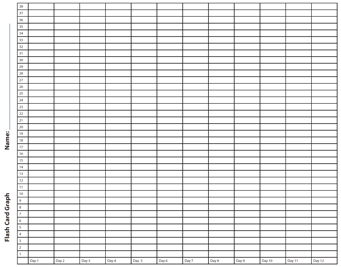 Copyright 2018 Sarah R. Powell, Ph.D.
3. Students should develop fluency with facts
BRIEF
DAILY
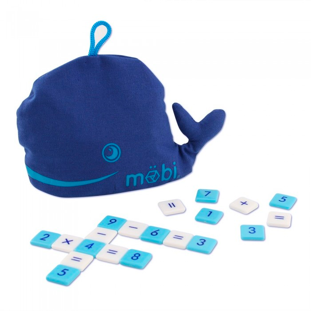 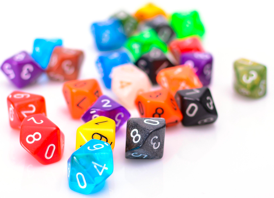 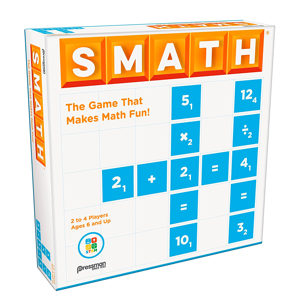 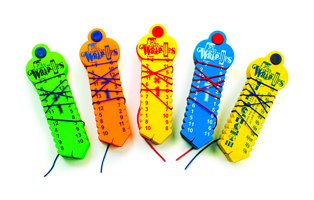 Copyright 2018 Sarah R. Powell, Ph.D.
3. Students should develop fluency with facts
BRIEF
DAILY
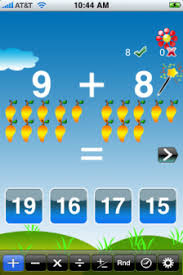 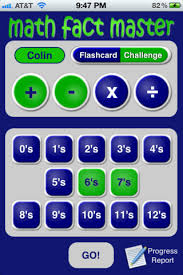 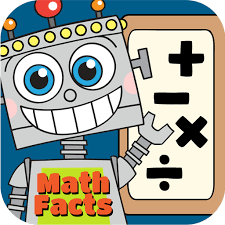 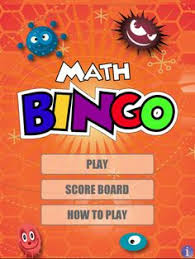 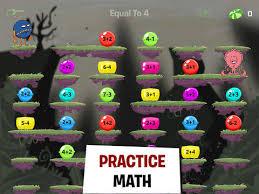 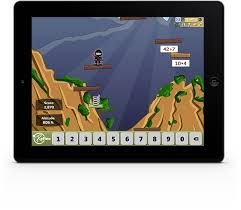 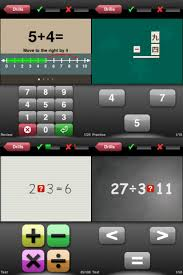 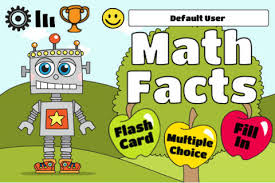 Copyright 2018 Sarah R. Powell, Ph.D.
2
3
1
5
+
3: 3, 6, 9, 12, 15
5: 5, 10, 15, 20, 25
Fluency building
Copyright 2018 Sarah R. Powell, Ph.D.
Problem solving instruction
Copyright 2018 Sarah R. Powell, Ph.D.
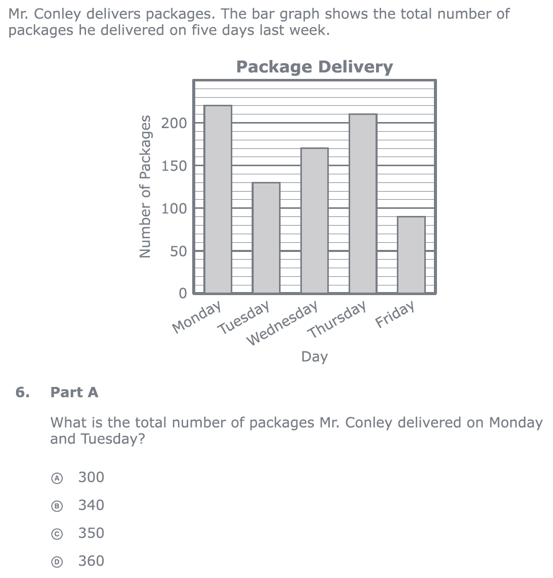 Reading the problem
Understanding vocabulary
Identifying relevant information
Ignoring irrelevant information
Interpreting charts and graphs
Identifying appropriate operation
PARCC third-grade release item (2015)
Performing computations
Copyright 2018 Sarah R. Powell, Ph.D.
How Should We Teach Problem Solving?
Don’t use key words tied to operations
Do teach students an attack strategy 
Do teach students schemas
Copyright 2018 Sarah R. Powell, Ph.D.
Don’t use key words tied to operations
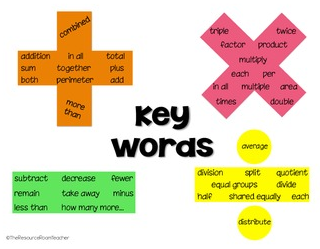 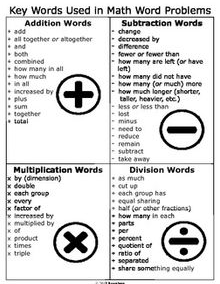 Copyright 2018 Sarah R. Powell, Ph.D.
1. Don’t use key words tied to operations
Kasey made $42, and Mandy made $37. How much money did they make altogether?
Kasey and Mandy made $79 altogether. If Kasey made $42, how much money did Mandy make?
Becky has $70 more than Perla. If Becky has $120, how much money does Perla have?
Becky has $70 more than Perla. If Perla has $50, how much money does Becky have?
Copyright 2018 Sarah R. Powell, Ph.D.
1. Don’t use key words tied to operations
Matt baked 18 cookies. His brother baked twice as many. How many cookies did his brother bake?
Matt’s brother baked twice as many cookies as Matt. If Matt’s brother baked 36 cookies, how many did Matt bake?
Rachel wants to share 36 brownies with 6 friends. How many cookies will each friend receive?
Rachel shared brownies with 6 friends. Each friend ate 6 brownies. How many brownies did Rachel have to start with?
Copyright 2018 Sarah R. Powell, Ph.D.
Note:

Students need to understand key words. But, key words should not be directly tied to operations.
Copyright 2018 Sarah R. Powell, Ph.D.
2. Do teach students an attack strategy
Regardless of the word problem (i.e., routine word problems, instructional word problems), students need an attack strategy for working through the problem.
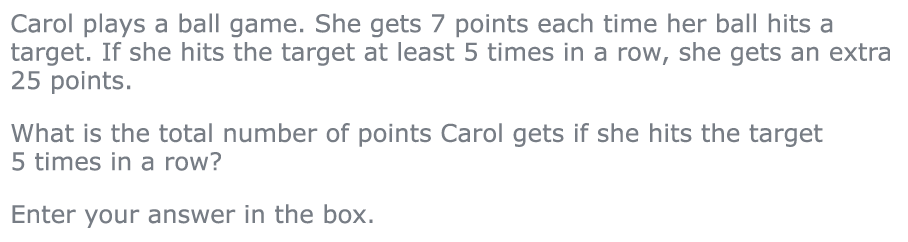 PARCC third-grade release items (2015)
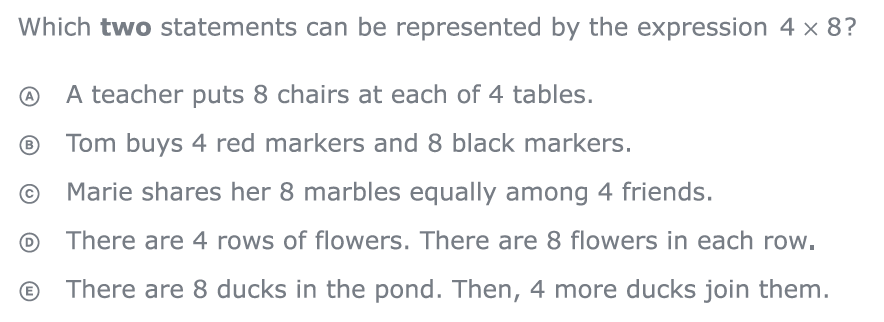 Copyright 2018 Sarah R. Powell, Ph.D.
2. Do teach students an attack strategy
UPSCheck
Understand
Plan
Solve
Check
R-CUBES

Read the problem.
Circle key numbers.
Underline the question.
Box action words.
Evaluate steps.
Solve and check.
Copyright 2018 Sarah R. Powell, Ph.D.
3. Do teach students schemas
When teaching about word problems, students should learn the schema of the word problem.
Structure
Problem type
Jitendra & Star (2011); Riley & Greeno (1988); Van de Walle, Karp, & Bay-Williams (2010)
Multiplicative
Additive
Total
Equal Groups
Difference
Comparison
Ratios/
Proportions
Change
Copyright 2018 Sarah R. Powell, Ph.D.
2
3
1
5
+
“Look at this problem. Sasha bought a bunch of flowers. If 2/3 of the flowers were yellow and 1/5 of the flowers were red, what amount of her flowers were yellow or red?
Problem solving instruction
Copyright 2018 Sarah R. Powell, Ph.D.
Motivation component
Copyright 2018 Sarah R. Powell, Ph.D.
Motivation Component
on task
keep attention
regulate behavior
Motivation Component
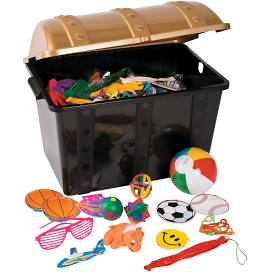 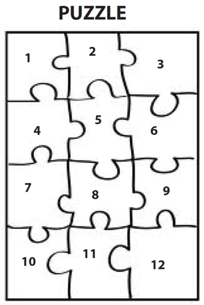 Copyright 2018 Sarah R. Powell, Ph.D.
Motivation component
Copyright 2018 Sarah R. Powell, Ph.D.
Contact Information
Explicit instruction
Sarah R. Powell
Assistant Professor 
The University of Texas at Austin
	srpowell@austin.utexas.edu
	@sarahpowellphd
Multiple representations
Concise language
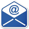 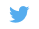 Fluency building
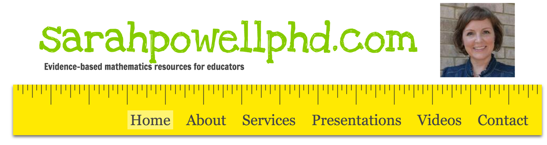 Problem solving instruction
Motivation component
Copyright 2018 Sarah R. Powell, Ph.D.